Laatutyö pähkinänkuoressa
Kansalliset laaturekisterit
Paikalliset laaturekisterit
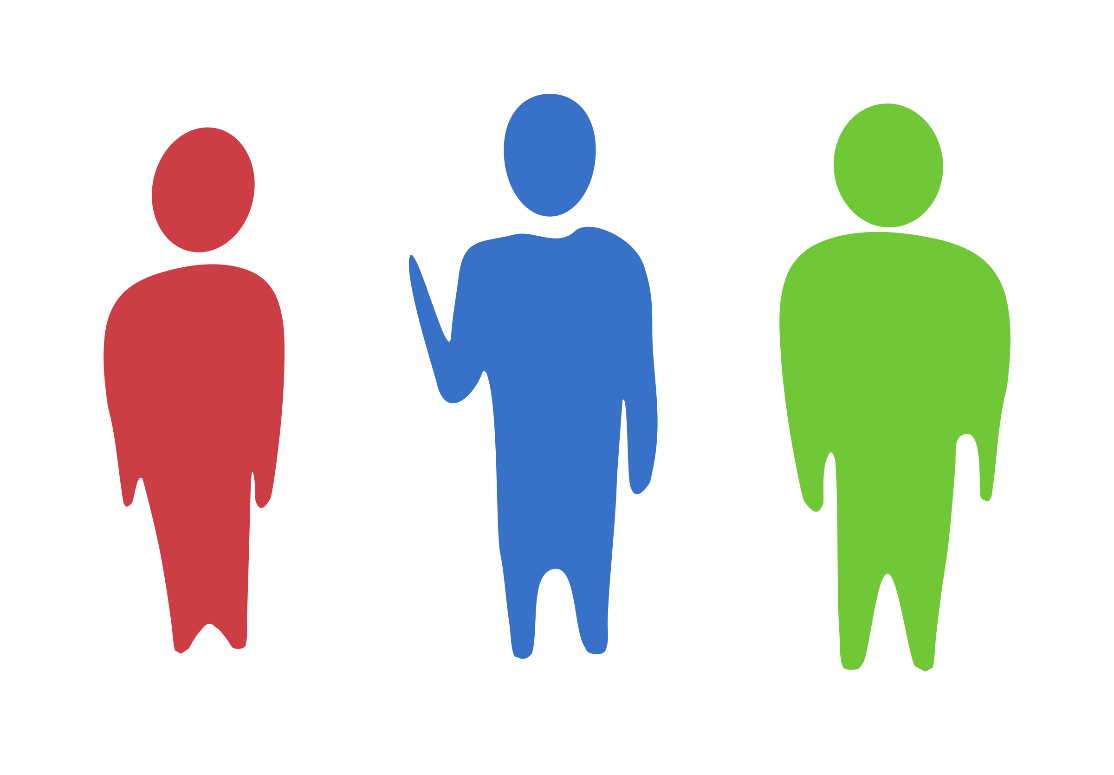 Tarvittaessa asetetaan uusi, tiukempi tavoite 
Vaihdetaan tavoitetta, kun havaitaan tärkeämpi hoito-/laatuvaje tai suuremman terveyshyödyn tuottava tavoite
Koordinaattorit ja paikalliset laatuvastaavat yhdessä
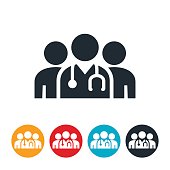 Koordinaattorit ja paikalliset laatuvastaavat yhdessä
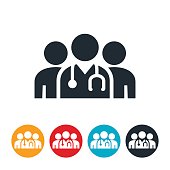 6. Jatketaan, kunnes tavoite saavutettu
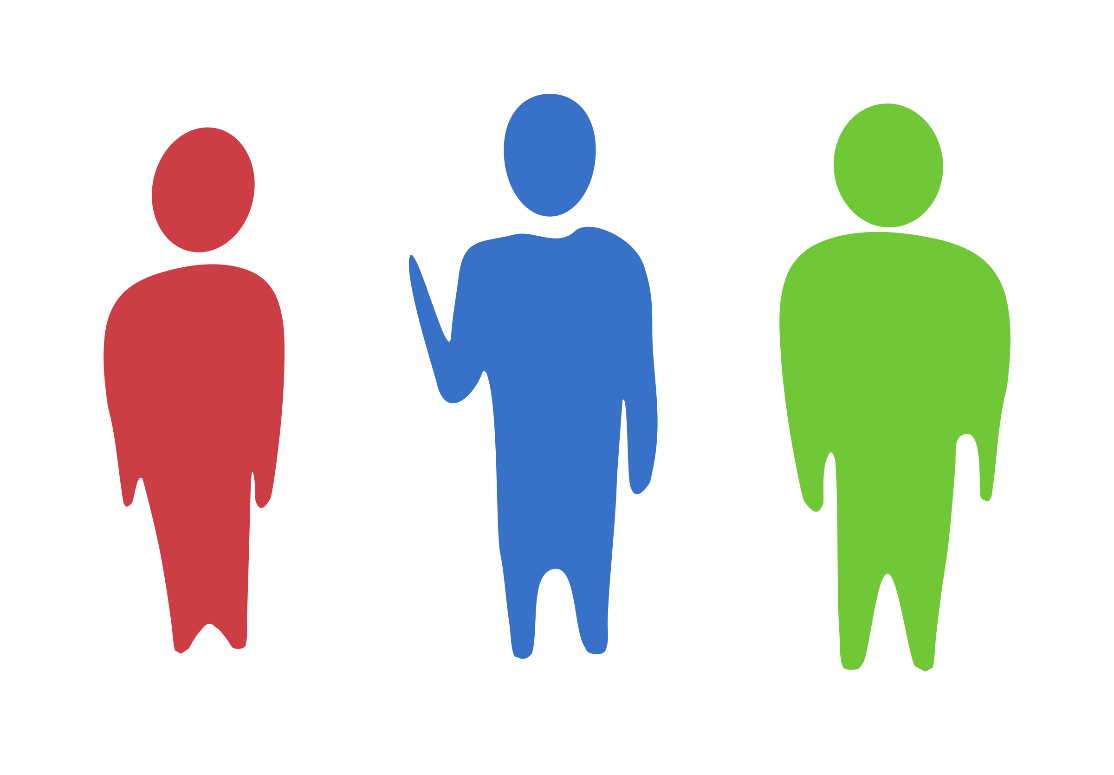 Numeraalinen, mitattava
Aikataulu
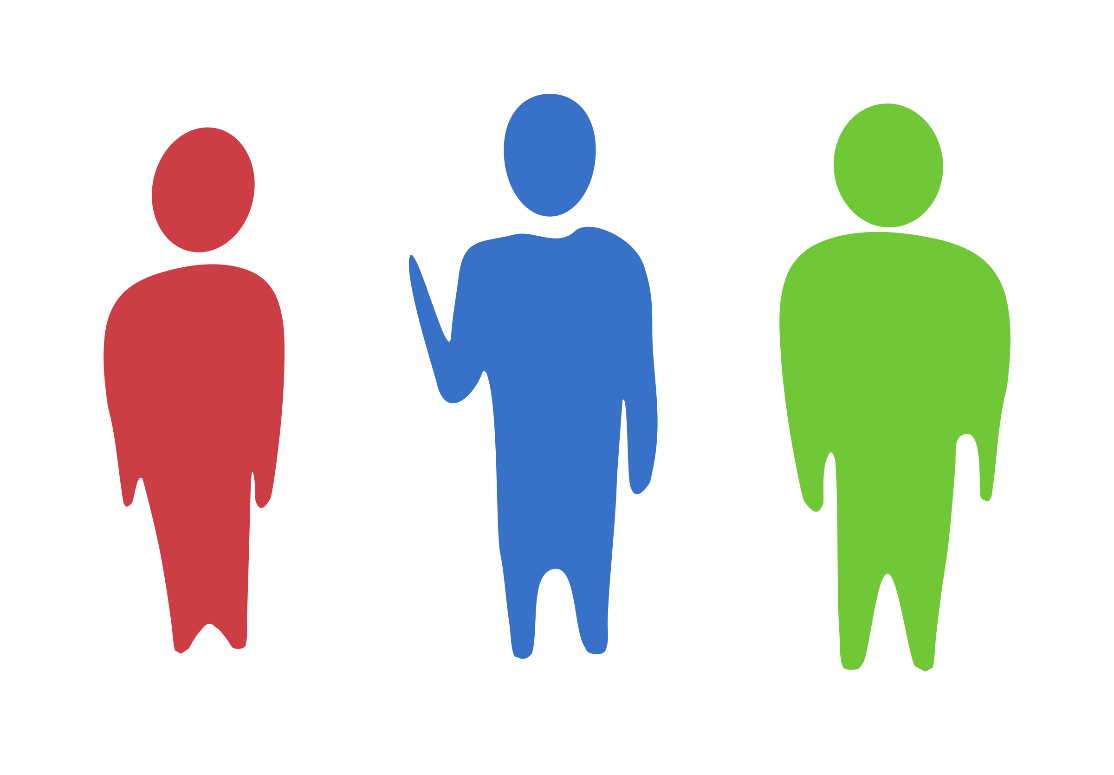 Koordinaattorit ja paikalliset laatuvastaavat yhdessä
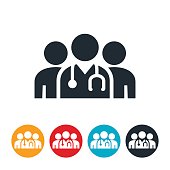 3. Laaditaan konkreettinen suunnitelma tavoitteen saavuttamiseksi
Toimenpiteet
Aikataulu
Vastuuhenkilöt
Suunnitelman jalkauttaminen ja toteuttaminen organisaatioissa
5. Tarvittaessa muutetaan toimenpiteitä
Uusien keinojen etsiminen nopeasti, jos valitut eivät tuota tulosta (PDSA = Plan, Do, Study, Act)
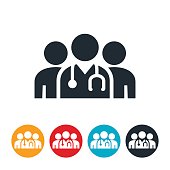 Paikalliset laatuvastaavat päävastuussa
Paikalliset laatuvastaavat päävastuussa
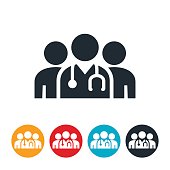 Säännöllinen tulosten tarkastelu ja arviointi yhteisesti sovitulla tavalla
Kansalliset ja paikalliset laaturekisterit
Toteutetaan esim. kansallisten laaturekisterien päivitysten yhteydessä
Tilanteen läpikäyminen organisaatioissa
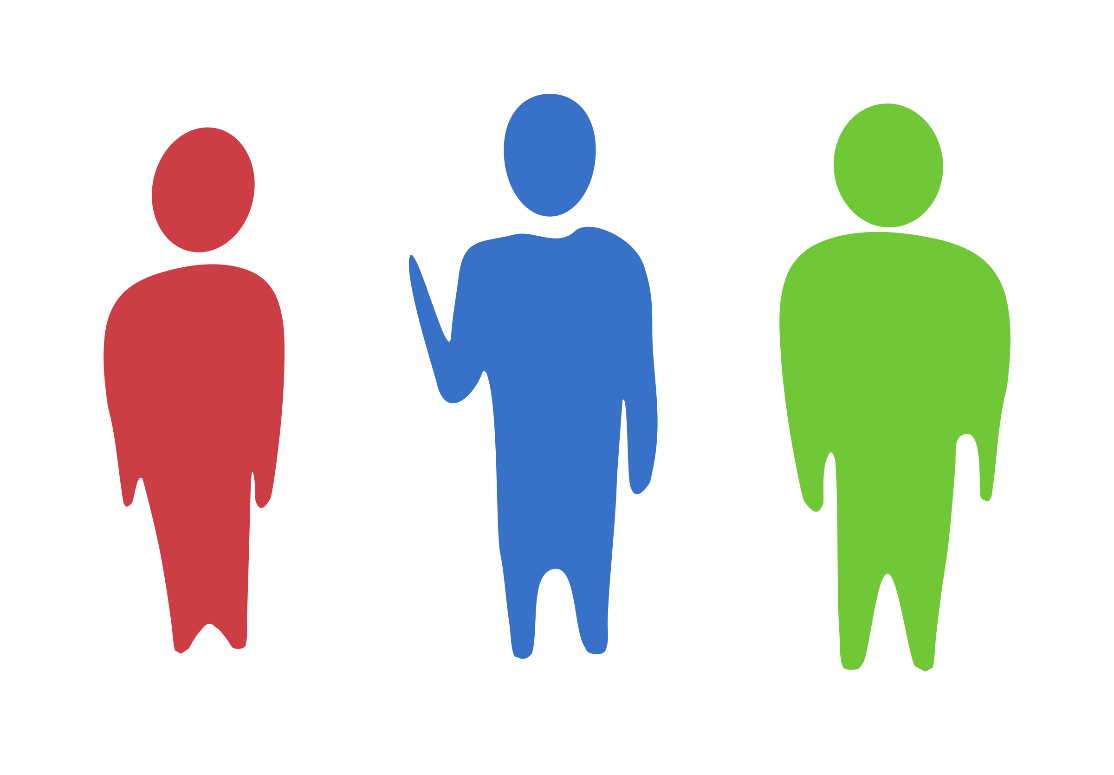 Koordinaattorit ja paikalliset laatuvastaavat yhdessä
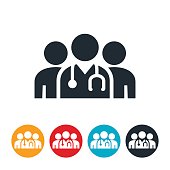